Technological Advances in Clinical Trial Conduct: CCTG Perspective
August 23, 2024
Lam Pho, Chief Information Officer
Learning Objectives
To review the current advancements in technologies for CCTG clinical trial conduct
Review examples such as mobile apps (SymptomIQ and SPROUT) for real-time patient self-reporting.
To review the future direction of technologies at CCTG
Data Analytics & Visualizations
EHR and EDC Integration
Medidata Data Integrated Platform - Clinical Data Studio
2
Information Technology at CCTG
Electronic Data Capture
Safety Monitoring & Reporting
IT Infrastructure & Administration
Data
Collection
Tissue & Imaging
Regulatory
& Safety
Site Monitoring & Audit
Omics
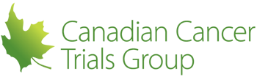 Training & Assessments
Patient Engagement
Oversight
Support
Patient Enrolment  
Scheduling & Tracking
Regulatory & Trial Management
Patient Enrollment, Scheduling & Tracking
Data Sharing & Visualization
Data Sharing & Visualization
Regulatory & Trial Management
Electronic Data Capture
Mango: Central Enrollment & Credentialing System, Drug Distribution, Tracking & Management
Molecular Tumour Board Review
CRF Scheduling & Reminders
Supporting Document Upload
CRF Tracking, Review Status, & Metrics
Data Visualizations & BI Dashboard
Utilize External Data Platforms (i.e. OHDP) for eSource EMR/EHR
Collaborative Data Sharing & Linkage Across Network Partners
CCTG Data Sharing Platform
Patient Engagement
Omics
Training & Assessments
Safety Monitoring & Engagement
Site Monitoring & Reporting
Tissue & Imaging
RIPPLE: Account Management & Trial Delegation Log
Membership Roster
Ethics Tracking & Reminders
Regulatory Documents
Radiotherapy Site Credentialing
Trial Webpage
Protocol, Consent & Amendment Management
Data Management Materials & Manuals
IT Infrastructure & Administration
iMedidata Rave EDC, REDCap EDC
CDISC Compliant eCRF Templates
Serious Adverse Events
Central Lab Tracking
Radiotherapy QA Central Review
LETTUCE: Electronic Tissue Tracking
Specimen & Image Collection & Tracking
CAR-t Cell Tracking & Linkage
Digitalize Tissue Imaging/records
Comprehensive eTMF Solution
Accrual Utility
Trial & Site Management
Centre Performance Index
Central Office Monitoring
Data Checking System
On-Site Monitoring
Audit Database
SAE & Safety Reporting & Reminders
e-Assessment System
Pharmacovigilance
Reporting to Regulatory & Partners
CIOMS, PDF, XML
EDC e-Learning
GCP & Health Canada Division 5
STU: Site Training Utility
CCTG Supplementary Training
CCTG Document Management & Training
Multi-platform ePRO, eCOA
eConsent
Patient-Centric Platform/Portal
CCTG Data Integrated Platform
CCTG Data Centre & Storage Facilities
Database Encryption At-Rest & In-Transit
CAS Single Sign-On
Cybersecurity Baseline Controls
Cloud Network Services
SAS Data Checking & Analysis
Help Desk Support & Change Management
Financial Management & Site/Trial/Per Case Funding
Raw Data & Results
Notes: Some are new/planned initiatives
3
CCTG Digital Transformation
Digital transformation is the adoption of digital technology by an organization. Common goals for its implementation are to improve efficiency, value or innovation
CCTG Digital Transformation Strategy
Mobile applications, wearables, biosensors, connected devices
Automation & Platforms
Cognitive Technologies
Data Analytics & Visualizations
Data Science
Digital Approach Areas of Focus: Trial Start Up, Trial Conduct, Trial Closure, and Trial Analysis
Today’s presentation will be focused on:
CCTG’s electronic Patient Reported Outcome (ePRO) called SPROUT
Digital Remote Patient Monitoring App (pilot for BL13F trial, funded by AstraZeneca)
Data Analytics & Visualizations
EHR and EDC Integration
Medidata Data Integrated Platform - Clinical Data Studio
4
Mobile App Technology
e-PRO using in-house developed mobile-friendly web application SPROUT (System for Patient Recorded Outcomes)
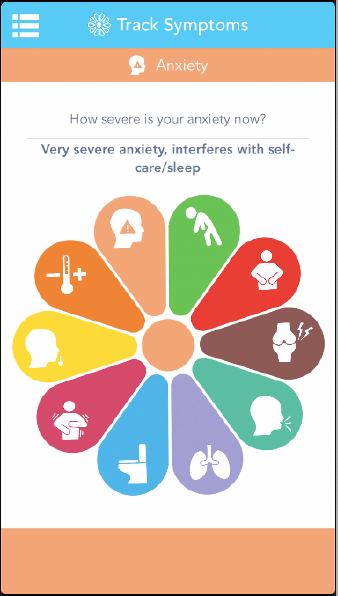 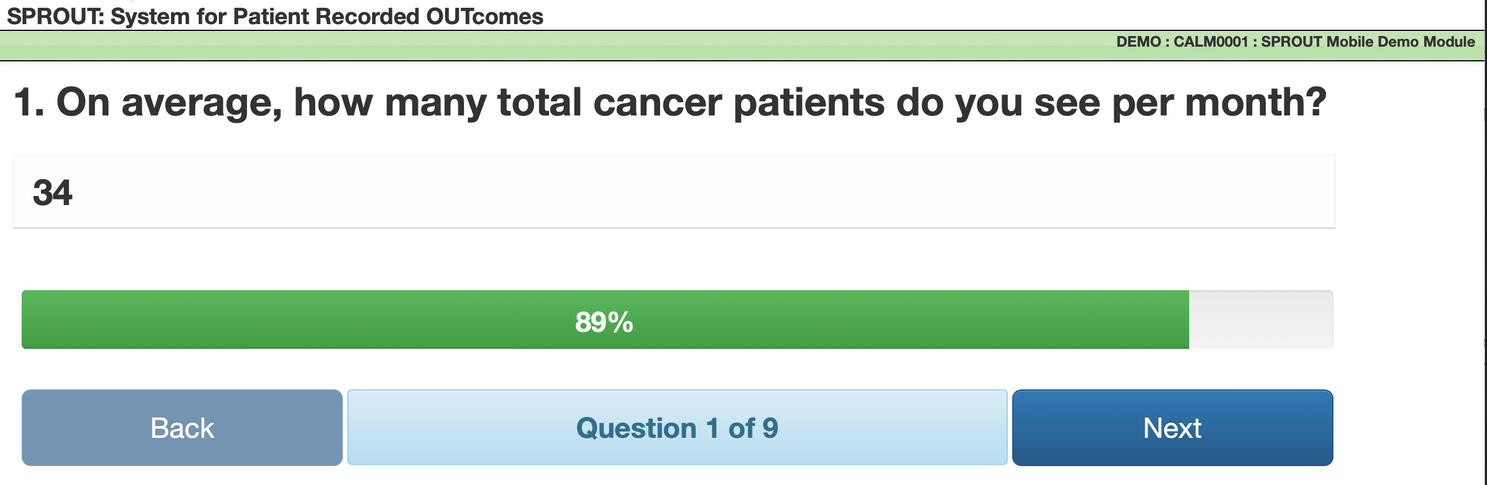 uMotif’s mobile health app Symptom-IQ – subject’s self-tracking of symptoms for adverse event reporting
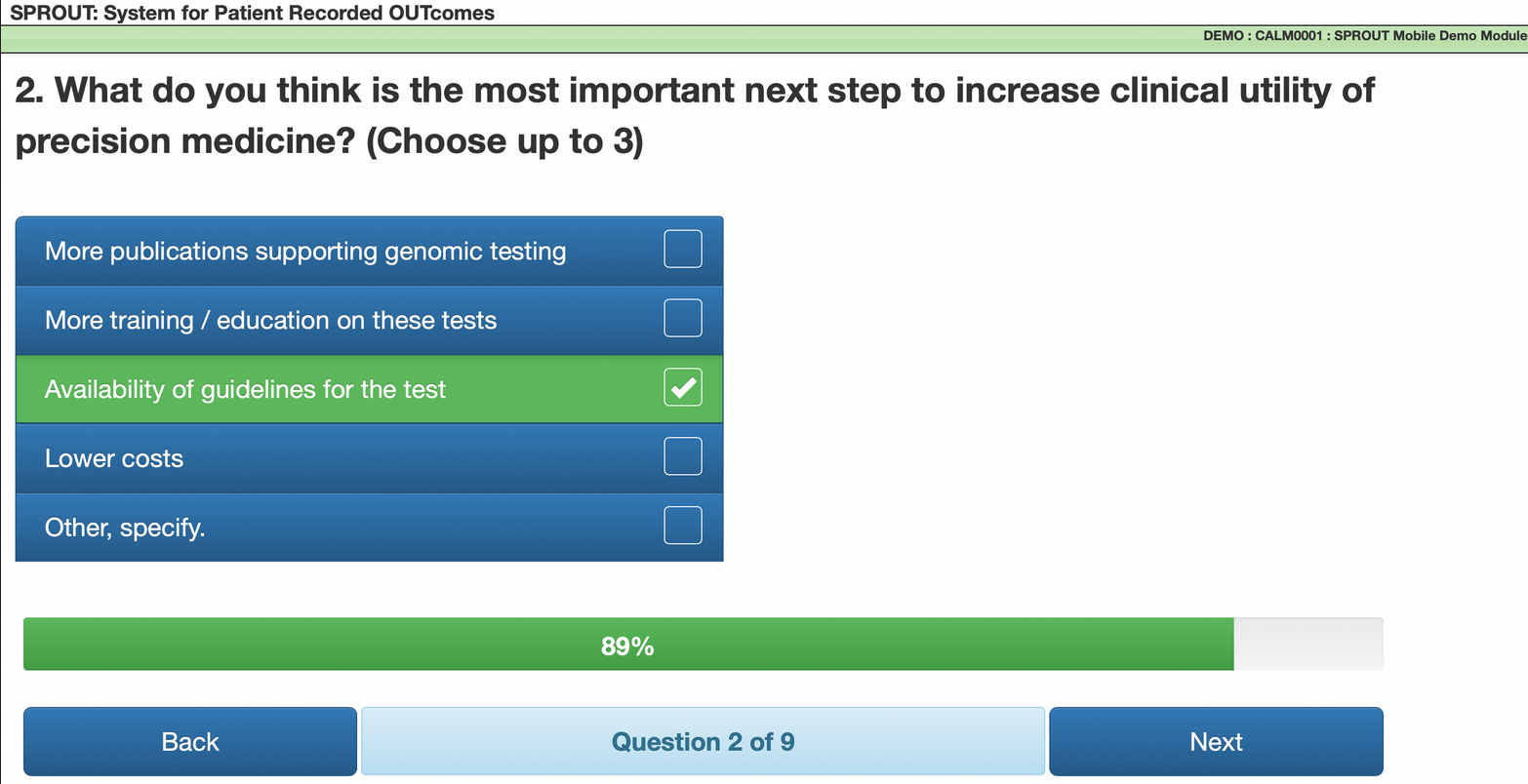 CCTG eCOA
&
ePRO
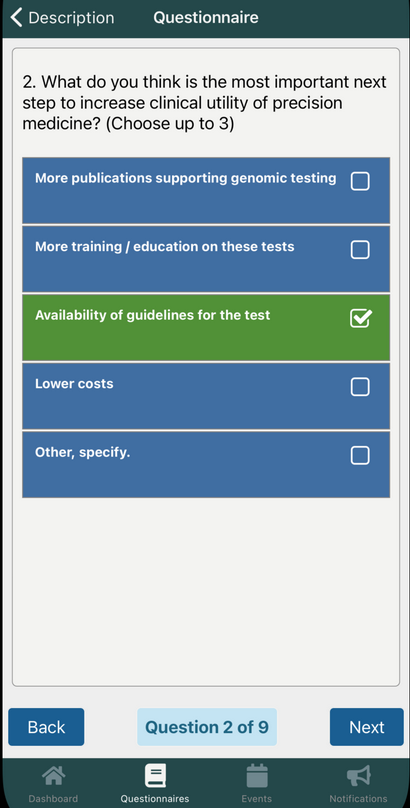 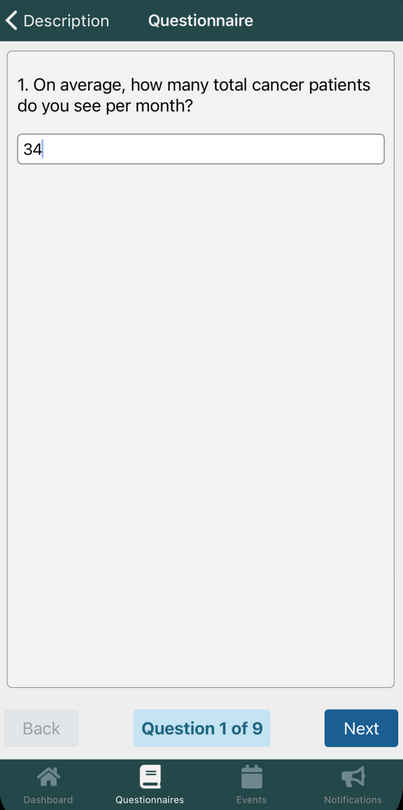 Currently developing SPROUT as a true native mobile app (for iOS and Android)
5
SPROUT (System for Patient Recorded Outcomes)
SPROUT is a CCTG application that allows electronic completion of ‘Patient Reported Outcomes’ – e.g. QoL questionnaires
Sprout has been implemented since 2015
The patient can complete the questionnaires in a clinic using iPad, their own phone / other mobile electronic device or at a home using provided PIN. PIN can be provided in person or emailed to the participant.
Complete the questionnaires on paper by patient is an option – the CRA subsequently enters the information in SPROUT on the patient’s behalf
CCTG provided iPads to sites in supporting of Sprout roll-out
6
Modules Built in SPROUT
7
PRO-CTCAE Module Summary
PRO-CTCAE is the Patient Reported Outcomes version of the Common Terminology Criteria for Adverse Events (PRO-CTCAE®)
The PRO-CTCAE Item Library includes 124 items representing 78 symptomatic toxicities drawn from the CTCAE
Scored on a scale 0-4 and used as a companion to the traditional CTCAE
AT CCTG, it has been used in 10 trials (only 2 with SPROUT) and 3 more in the planning phase
Available in over 31 languages. At CCTG, PRO-CTCAE is available in English and French languages with a request for Spanish in progress
8
Digital Remote Patient Monitoring
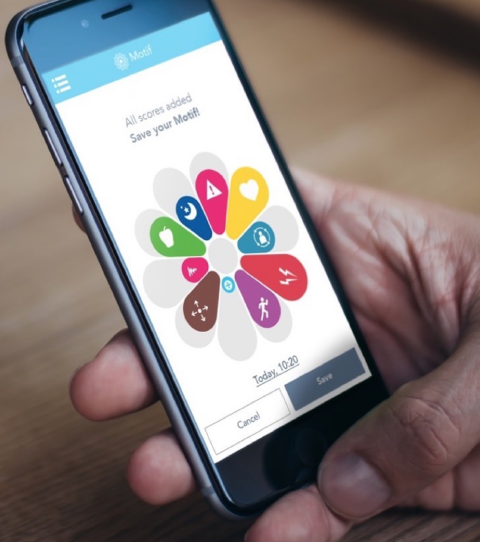 Remote patient reporting of immunotherapy symptoms using a PRO measure-aligned with toxicity grades.

RPM uptake in clinical trials increasing with advantages of real-time data on symptoms, adverse events-learning enterprise. 

Can include physiological data from wearables.
9
Survival
Real-time data = better insights into underlying mechanisms
10
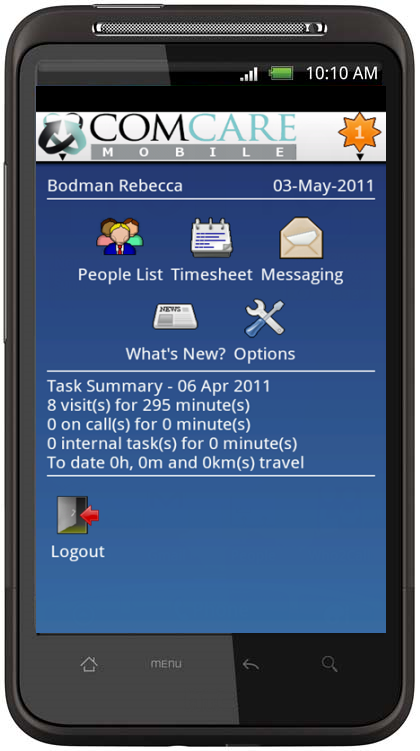 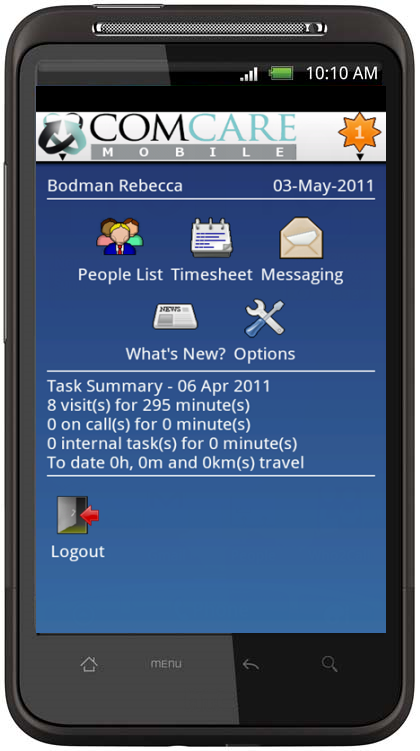 Medical Device (Class II): ASyMS-Canada Version
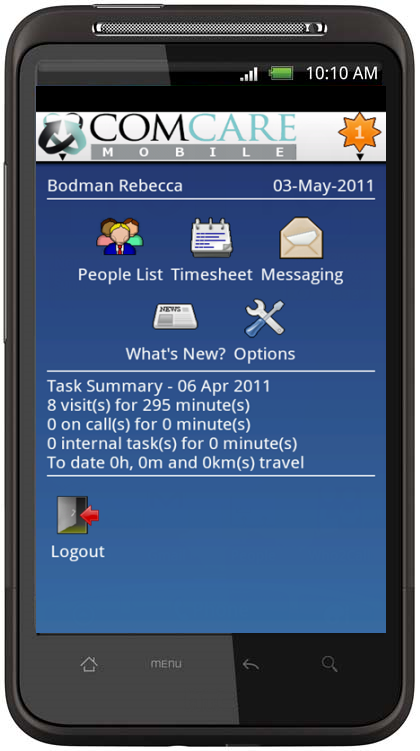 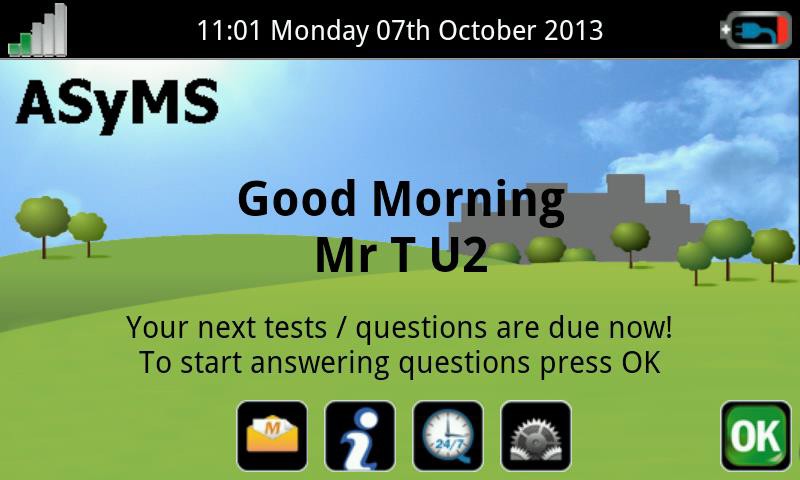 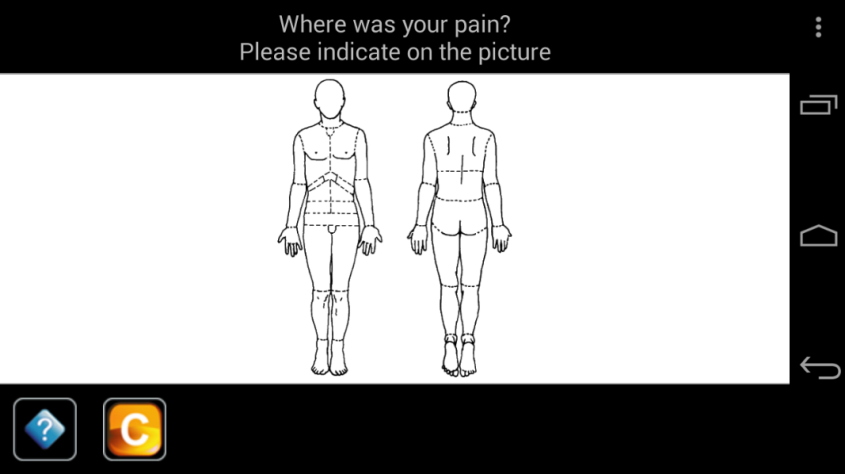 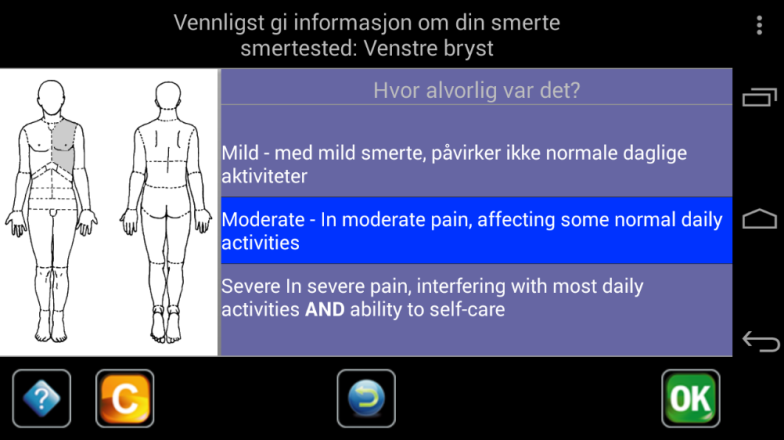 Patients complete PRO-Chemo-toxicity questionnaire. 
Backend risk algorithm calculates-a risk score
Automated self-care advice 
Risk-based alerting
Clinician Alerted and Automated Patient Self-Care Advice
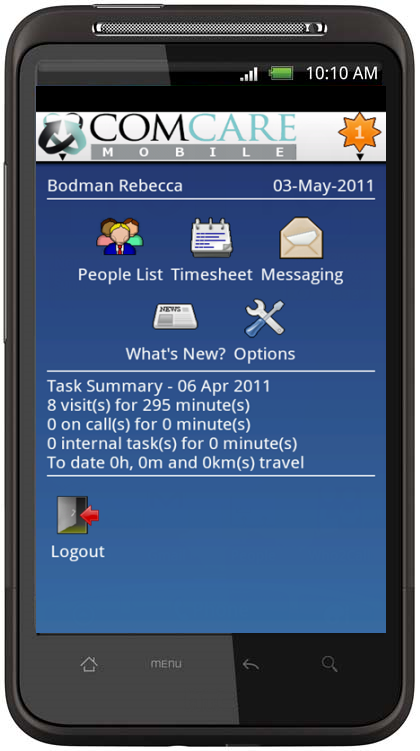 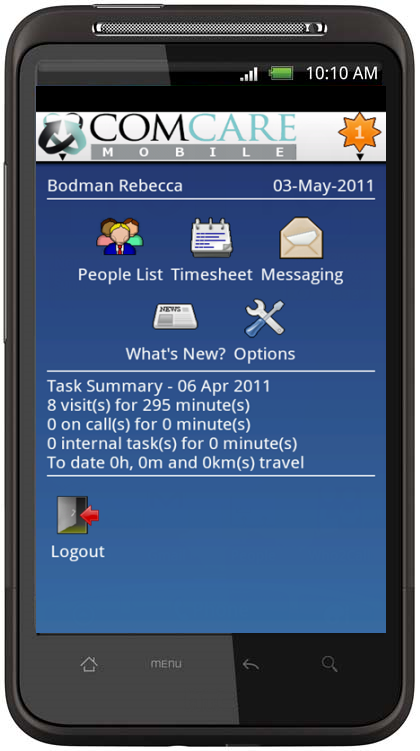 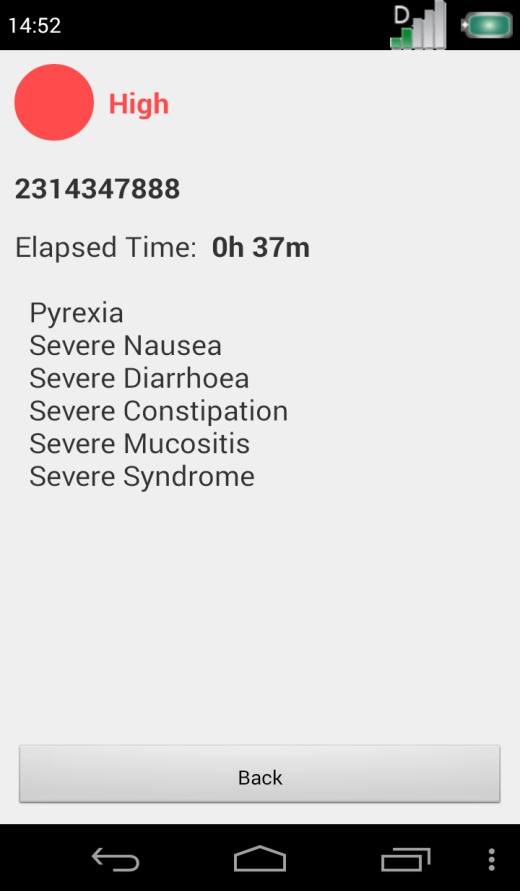 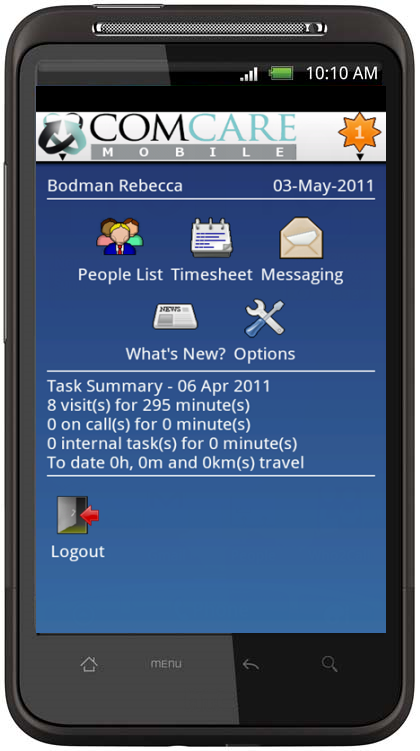 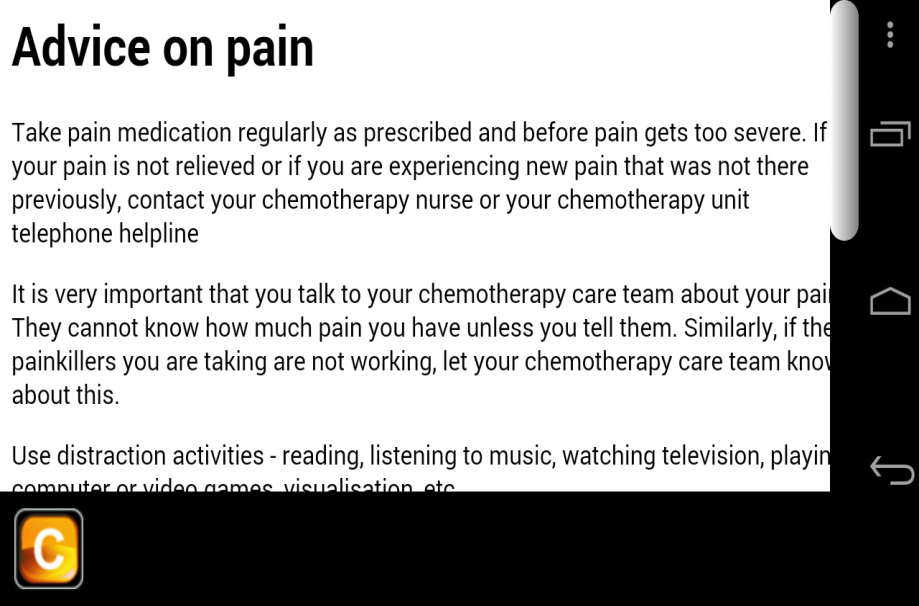 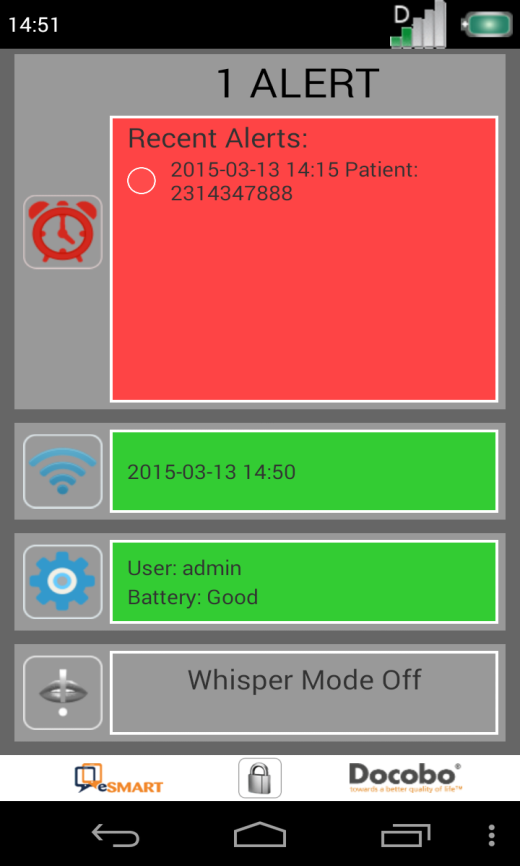 Data Analytics & Visualization
Data analytics is a discipline focused on extracting insights from data. It comprises the processes, tools and techniques of data analysis and management, including the collection, organization, and storage of data.
Data visualization is the graphical representation of information and data. By using visual elements like charts, graphs, and maps, data visualization tools provide an accessible way to see and understand trends, outliers, and patterns in data.
Power BI: Microsoft’s data visualization and analysis tool to create and distribute reports and dashboards
13
Benefits Of Implementing Power BI
Interactive Data Exploration: Power BI allows users to interact with the data directly, filtering and drilling down into specific metrics in real-time

Enhanced Visualization: With Power BI, data is presented in a visually compelling and dynamic manner, enabling better insights through customizable dashboards and reports.

Real-Time Data Updates: Unlike static reports, Power BI provides up-to-date information by connecting directly to live data sources, ensuring decision-makers have the most current data.

Efficient Reporting Process: The implementation of Power BI has streamlined the reporting process, reducing the time and effort required to compile, distribute, and update reports.

Improved Accessibility: Reports and dashboards in Power BI can be shared easily across teams and departments, and they are accessible on multiple devices, enhancing collaboration.
14
An Example of Data Analytics & Visualization Transformation: Accrual Utility
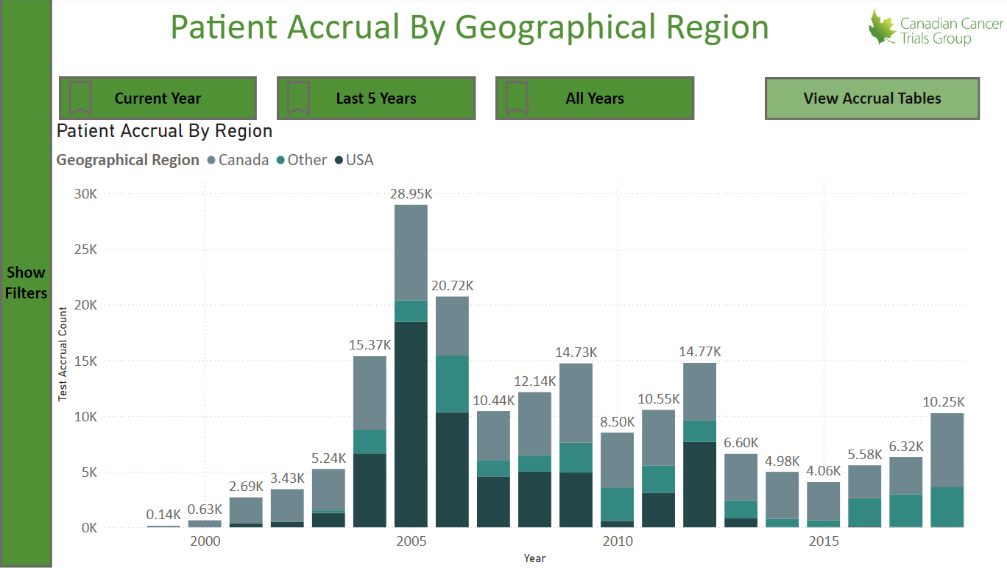 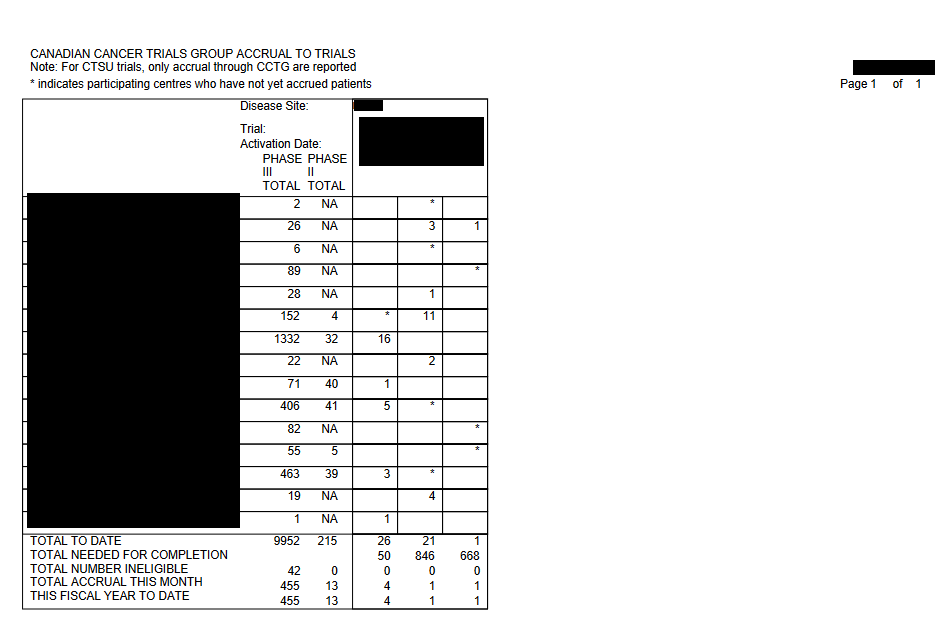 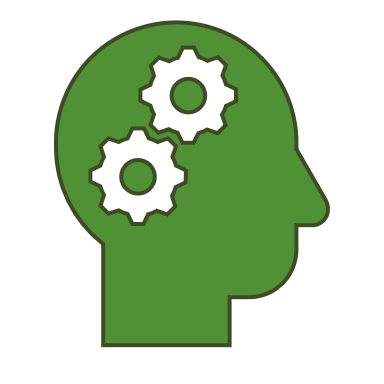 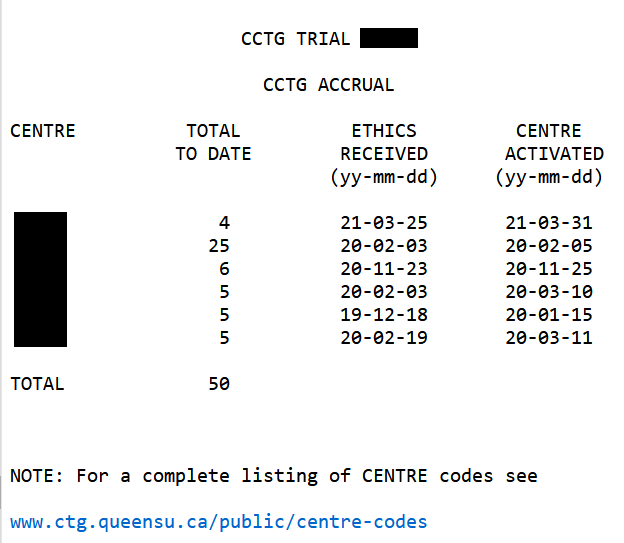 Power BI provides interactive, dynamic, and filterable data visualizations and tables, with export options and role-based access for enhanced decision-making.
Accrual reports that are mostly tabular and static (not real-time)
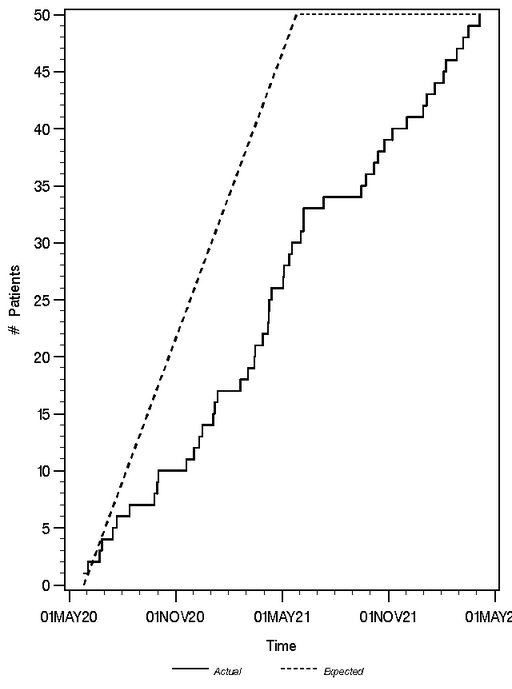 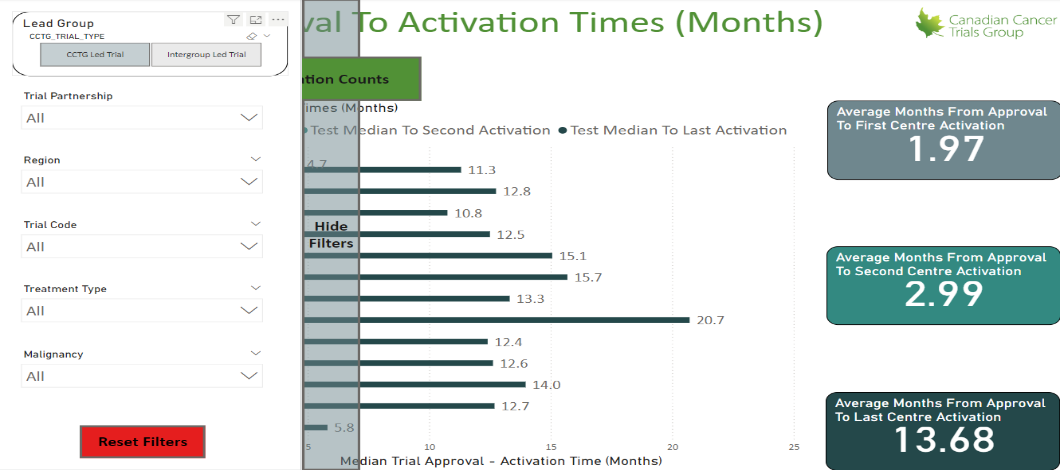 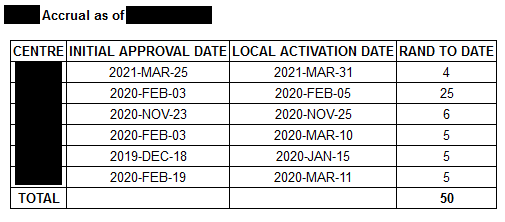 15
Note: The numbers are shown on the graphs are not real numbers
EHR and EDC Integration
What is EMR/EHR and EDC Integration?
Electronic Health Record to Electronic Data Capture integration entails using software to automatically transfer data from the EHR to the EDC system to populate its fields.

Powering a whole new level of collaboration between clinical research and healthcare

Who benefits from this integration:
Sponsors
Faster Delivery of more Accurate Data
Reduced operational costs
Faster Time to Data Cuts
Faster Time to Decision
Faster Time to Data Lock
Sites
Fewer Errors = Fewer Queries
Up to 80% reduction in manual entry of data
Increased staff time to spend with patient
16
Many Vendors in this space : Medidata, nCoup, proXimity, etc.
17
Medidata Clinical Data Studio
Is a transformative AI-powered data management and quality experience created for a study team to work as one. Multi-source data is integrated, transformed, and analyzed to shorten timelines, reduce risks, and ensure patient safety.
Not available in Canada until next year.
Main components:
Multi-Source Data (EDC, RWD, Imaging, Lab, eCOA, etc.); Collect; Ingest.
Standardize; Transform.
Monitor; Manage; Deliver.
18
CCTG must continues to advance its technologies while maintaining commitments to quality, integrity and security.
Questions?
19
Thank you
20